第4课时　二次函数y=ax2+bx+c的图象与性质
知识点1　二次函数y=ax2+bx+c的性质
1.二次函数y=-3x2-6x+5的图象的顶点坐标是 (  A  )
A.(-1,8)	B.(1,8)
C.(-1,2)	D.(1,-4)
2.将二次函数y=2x2+4x-1的表达式化为y=a(x+m)2+k的形式,并指出该函数图象的开口方向、顶点坐标和对称轴.
解:y=2x2+4x-1=2(x+1)2-3,
∴该函数图象的开口向上,顶点坐标为(-1,-3),对称轴为x=-1.
知识点2　二次函数y=ax2+bx+c的图象与a,b,c的关系
3.若二次函数y=ax2+bx+c的图象如图所示,则点(a+b,ac) (  D  )


A.第一象限	B.第二象限
C.第三象限	D.第四象限
4.如图,关于二次函数y=ax2+bx+c(a≠0)的结论正确的是 (  B  )
①2a+b=0;
②当-1≤x≤3时,y<0;
③若(x1,y1),(x2,y2)在函数图象上,当x1<x2时,y1<y2;
④3a+c=0. 
A.①②④	B.①④
C.①②③	D.③④
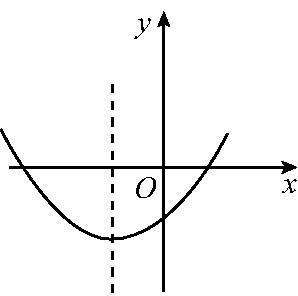 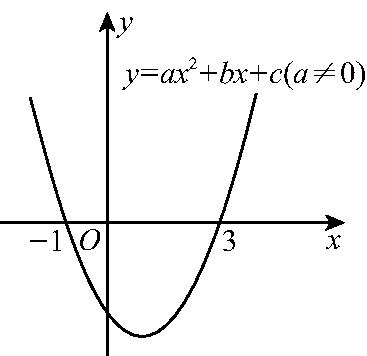 知识点3　抛物线y=ax2+bx+c的平移
5.将抛物线y=x2-2x+3向上平移1个单位长度,再向右平移3个单位长度后,得到的抛物线的表达式为 (  B  )
A.y=(x-1)2+3	B.y=(x-4)2+3
C.y=(x+2)2+5	D.y=(x-4)2+5
6.(百色中考)抛物线y=x2+6x+7可由抛物线y=x2如何平移得到 (  A  )
A.先向左平移3个单位,再向下平移2个单位
B.先向左平移6个单位,再向上平移7个单位
C.先向上平移2个单位,再向左平移3个单位
D.先向右平移3个单位,再向上平移2个单位
7.抛物线y=x2-2x+m2+2(m是常数)的顶点在 (  A  )
A.第一象限	B.第二象限
C.第三象限	D.第四象限
8.如图,二次函数y=ax2-bx的图象开口向下,且经过第三象限的点P.若点P的横坐标为-1,则一次函数y=(a-b)x+(a+b)的图象大致是 (  D  )
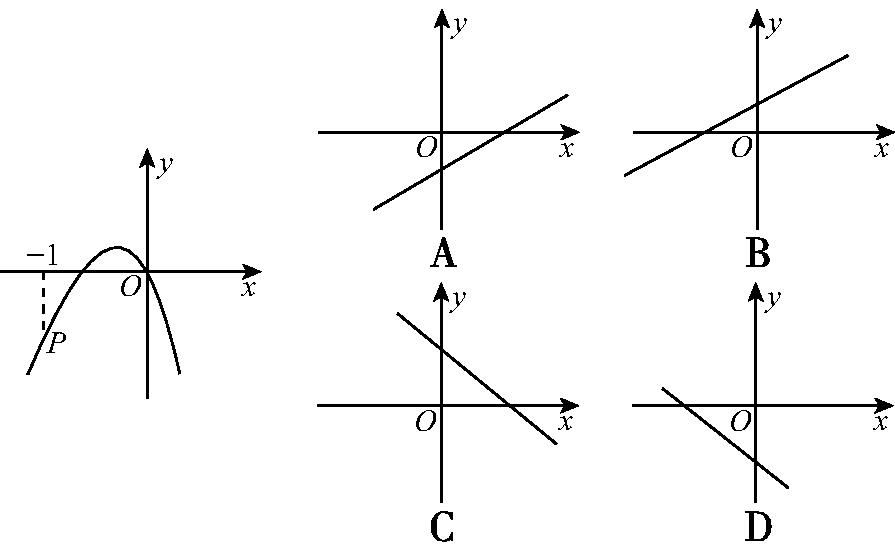 9.(凉山中考)二次函数y=ax2+bx+c的部分图象如图所示,有以下结论:
①3a-b=0;②b2-4ac>0;③5a-2b+c>0;④4b+3c>0.其中错误的结论 (  A  )
 




A.1个	B.2个	C.3个	D.4个
10.设直线x=1是函数y=ax2+bx+c(a,b,c是实数,且a<0)的图象的对称轴,则下列说法正确的是 (  C  )
A.若m>1,则(m-1)a+b>0		B.若m>1,则(m-1)a+b<0
C.若m<1,则(m+1)a+b>0	D.若m<1,则(m+1)a+b<0
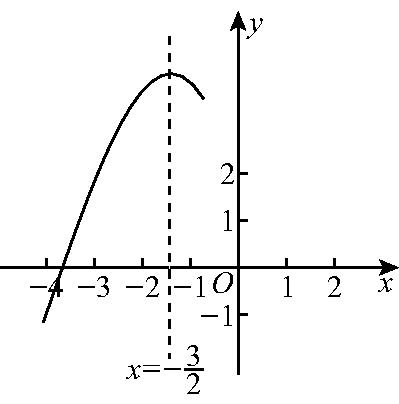 11.已知二次函数y=ax2+bx+c(a,b,c是常数,a≠0)的图象的对称轴是直线x=1,其图象的一部分如图所示,下列说法:①abc<0;②2a+b=0;③当-1<x<3时,y>0;④2c-3b<0.其中正确的说法是 (  D  )
 
 
 
 
 
A.①②	B.②③④
C.①③	D.①②④
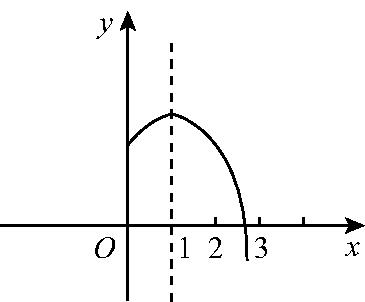 【变式拓展】二次函数y=ax2+bx+c(a≠0)的大致图象如图,关于该二次函数,下列说法错误的是 (  D  )








A.函数有最小值			B.对称轴是直线x=  
C.当x<   时,y随x的增大而减小	D.当-1<x<2时,y>0
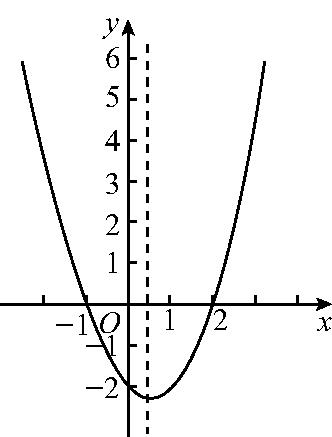 12.已知抛物线y=ax2+bx+c(a>0)过O(0,0),A(2,0),B(-3,y1),C(4,y2)四点,则y1　>　y2.(填“>”“<”或“=”) 
13.(宁波中考)如图,已知二次函数y=x2+ax+3的图象经过点P(-2,3).
(1)求a的值和图象的顶点坐标.
(2)点Q(m,n)在该二次函数的图象上.
①当m=2时,求n的值;
②若点Q到y轴的距离小于2,请根据图象直接写出n的取值范围.
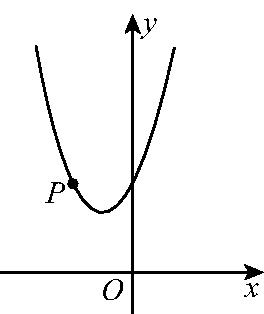 解:(1)把点P(-2,3)代入y=x2+ax+3,得3=(-2)2-2a+3,解得a=2,
∴y=x2+2x+3=(x+1)2+2,∴顶点坐标为(-1,2).
(2)①n=11.
②2≤n<11.
14.已知抛物线y=ax2+bx经过点A(-3,-3)和点P(m,0),且m≠0.
(1)如图,若该抛物线的对称轴经过点A,求此时y的最小值和m的值;
(2)若m=-2,设此时抛物线的顶点为B,求四边形OAPB的面积.
解:(1)根据题意,得点A是抛物线的顶点,
∴此时y的最小值为-3,对称轴是直线x=-3,∴m=-6.
(2)将点(-2,0),(-3,-3)代入y=ax2+bx中,
得4a-2b=0,9a-3b=-3,解得a=-1,b=-2.
∴抛物线的表达式为y=-x2-2x=-(x+1)2+1,
∴抛物线的顶点B的坐标为(-1,1),
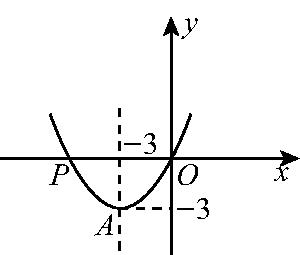 ∴四边形OAPB的面积是4.
15.已知二次函数y=-2x2+bx+c图象的顶点坐标为(3,8),该二次函数图象的对称轴与x轴的交点为A,M是这个二次函数图象上的点,O是原点.
(1)不等式b+2c+8≥0是否成立?请说明理由.
(2)设S是△AMO的面积,求满足S=9的所有点M的坐标.
解:(1)成立.理由:∵抛物线的顶点坐标为(3,8),
∴抛物线的表达式为y=-2(x-3)2+8=-2x2+12x-10,
∴b=12,c=-10,∴b+2c+8=12-20+8=0,
∴不等式b+2c+8≥0成立.
(2)设点M的坐标为(m,n).